Les Composés Organiques
Chapitre 5.3
Qu’est-ce qu’un Composé Organique?
Est toujours fait de carbone
A presque toujours de l’hydrogène
Peut contenir d’autres éléments
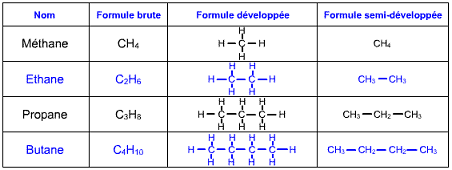 Formule Moléculaire
Formule Structurale
Par exemple: METHANE
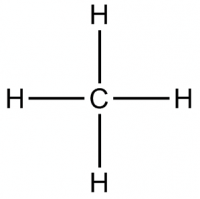 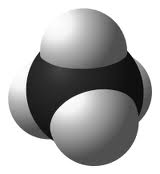 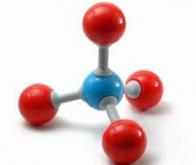 CH4
Formule Moléculaire
Modèle Boule et Tiges
Formule Structurale
Modèle Plein
La Chimie Organique:
Composés à base de Carbone
- le CARBONE à 4 électrons de valence
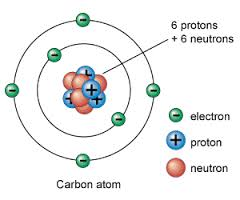 Pourquoi le carbone?
Il fait toujours 4 liaisons
Il se lie facilement avec lui même (créer des chaines de carbone)
Il se lie souvent avec Hydrogène (1 e- de valence)
Peut même former des liaisions double/triple avec lui même
IL FORME DES COMPOSÉS STABLE!!!
Lequel des suivants est un composé organique?
CO
FeCl2
CH3CH2CO
CaCO3
SiC
Les Hydrocarbures:
Seulement Carbone + Hydrogène
- sont utilisés comme combustibles (liquide sous pression)
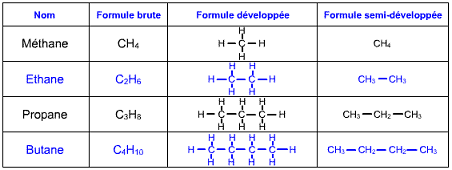 Formule Structurale Abrégée
Formule structurale
Formule Moléculaire
Reliez la formule moléculaire de l’hydrocarbure avec sa formule abrégée
CH4
CH3CH2CH2CH2CH3
C2H6
CH3CH2CH3
C3H8
CH4
C4H10
CH3CH3
C5H12
CH3CH2CH2CH3
p.247 #1-5
Chapitre 5.3
Les Alcools:
Carbone + Hydrogène + Oxygène
- sont utilisés comme solvants (liquide capable de dissoudre d’autres substances)
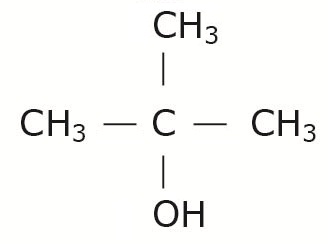